I.C.A.TEORIA DEL TIRABUZONBARRENA / SPIN
1
TEMARIO
-EJES DE REFERENCIA.
-VELOCIDADES ANGULARES.
-ANGULO DE ATAQUE.
-COEFICIENTES AERODINAMICOS.
-PERDIDA DE SUSTENTACION.
-TIRABUZON: DEFINICION, TIPOS.
-ENTRADA EN TIRABUZON: PARAMETROS INFLUYENTES.
-SALIDA DEL TIRABUZON: INFLUENCIA DE COMANDOS.
-CONCLUSIONES.
2
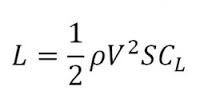 LIFT
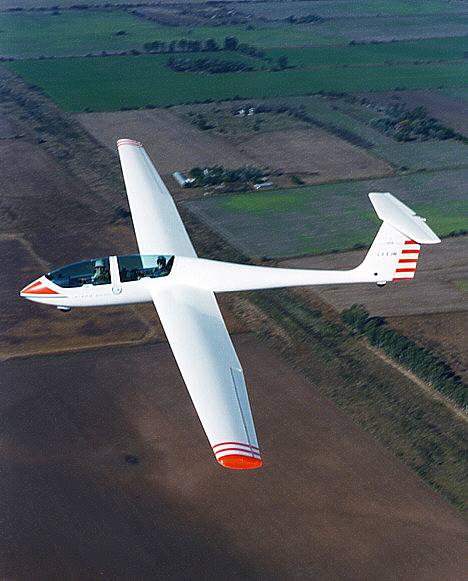 L
L
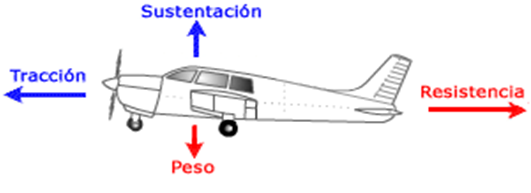 3
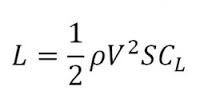 LIFT
0,5.
DENSIDAD: Kg / m³.
V²: m² / s².
SUPERFICIE: m².
CL: coeficiente.

L = Kg.m /s² = Newton.
Es la unidad de medida de “Fuerza”,  en el Sistema Internacional de Unidades.
q =  ½ . ρ . v²
q = Presión dinámica
4
CL  VERSUS  α
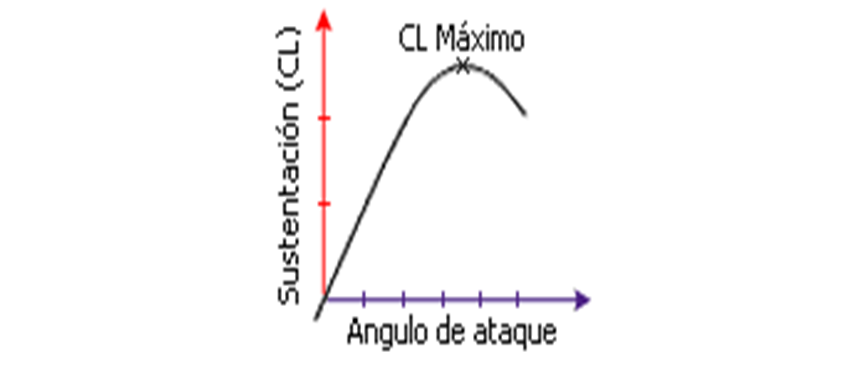 CL: Coeficiente de sustentación.
α:  Angulo  de ataque.
5
REFERENCIAS
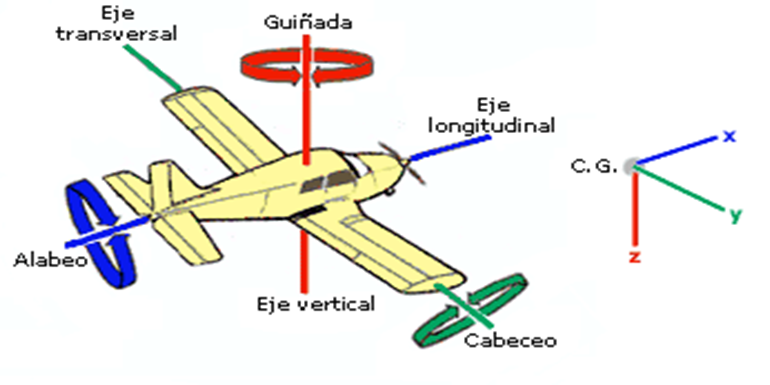 EJES:
 X,   Y,   Z.


VELOCIDADES  ANGULARES (°/s):
 p,   q,    r.
6
VELOCIDADES ANGULARES
r
q
p
Y
X
Z
7
CONTROL AERODINAMICO
Consiste en producir pequeñas perturbaciones  aerodinámicas controladas. 
Al accionar los comandos, se desestabiliza la aeronave y  hace cambiar su actitud. 
Al cambio de actitud, le sigue un cambio de fuerzas  aerodinámicas  y  trayectoria.
8
CONTROL AERODINAMICO
Se realiza con tres superficies de control:

-Alerones.
-Timón de profundidad.
-Timón de dirección.
9
CAPA LIMITE
Zona, en la que el “flujo del aire”, tiene una velocidad  V, de entre el 0 % y el 99 % de la V.
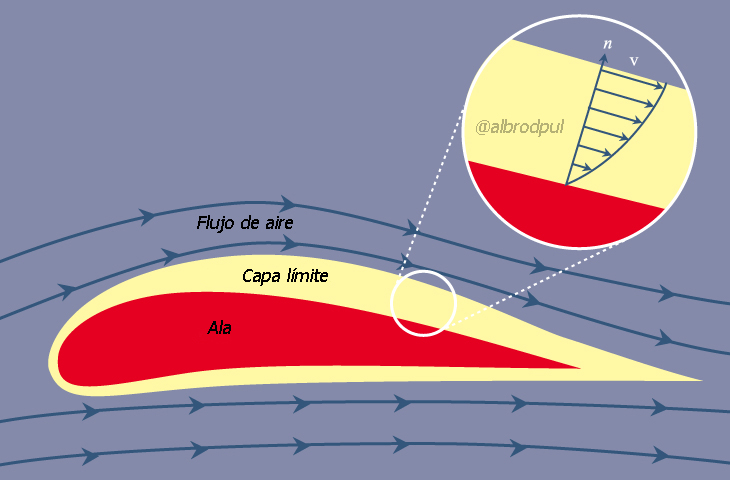 10
FUERZAS AERODINAMICAS PERFIL ALAR
L = ½ . ρ. S .V2 . CL


D = ½ . ρ. S .V2 . CD
CL:  COEF. SUSTENTACION
CD:  COEF. RESISTENCIA
11
FUERZAS AERODINAMICAS PERFIL ALAR
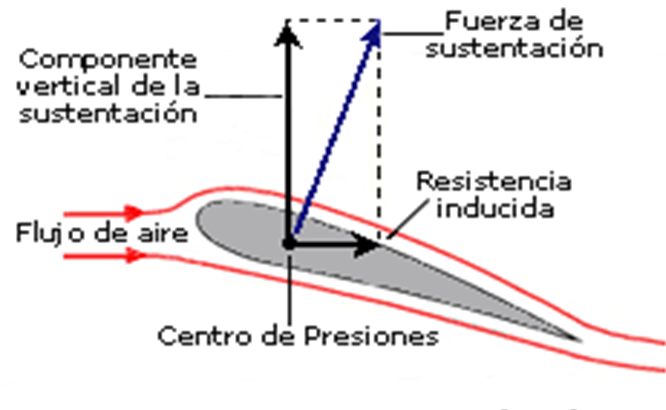 12
PERFIL ALAR  - ANGULO ATAQUE  α
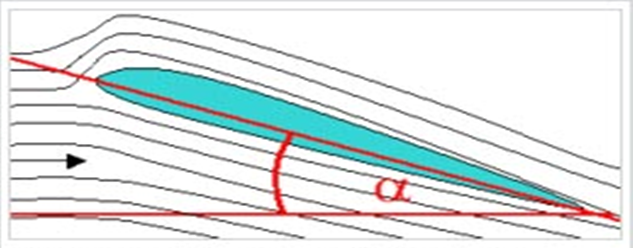 Cuerda
Viento relativo
13
ANGULOS DE ATAQUE - α
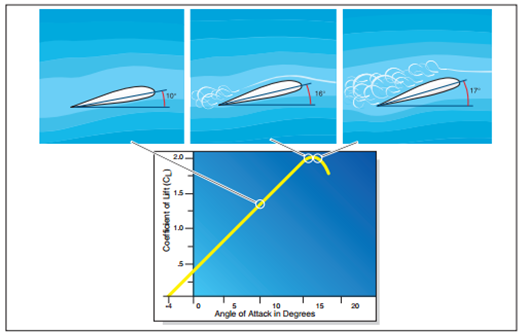 CL: Coeficiente de sustentación.
α:  Angulo  de ataque.
FLUJO AERODINAMICO
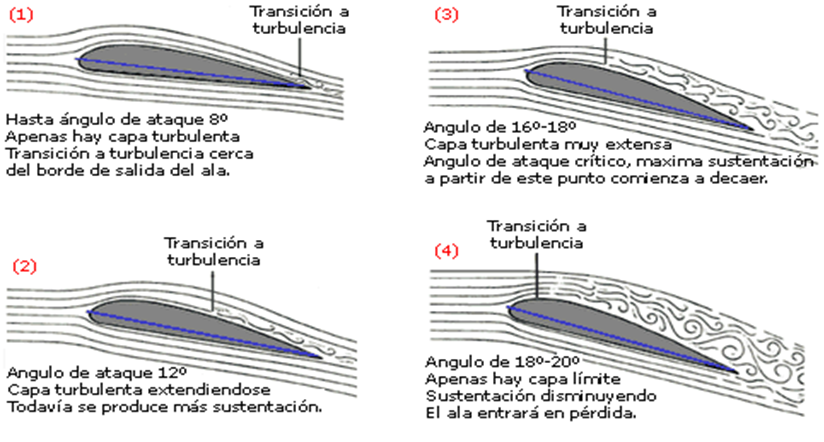 15
ANGULO DE ATAQUE - CL
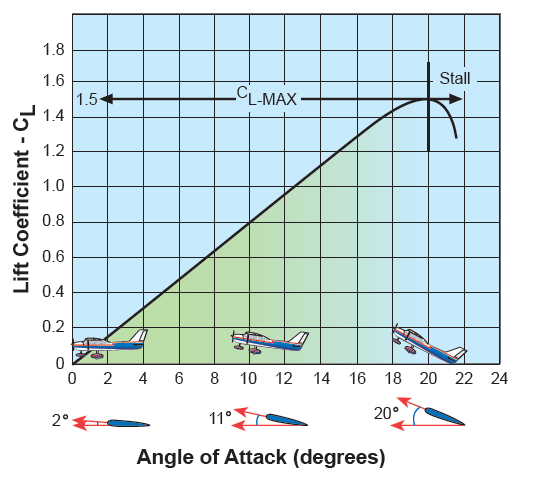 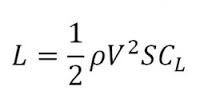 CL: Coeficiente de sustentación.
α:  Angulo  de ataque.
16
CONCLUSIONES - α
La pérdida de Sustentación (L), ocurre con un determinado ángulo de ataque.

El mejor ángulo de ascenso, es un ángulo de ataque.

La mejor velocidad de ascenso, se da con un ángulo de ataque concreto.
17
CONCLUSIONES - α
La mejor relación de planeo, ocurre con un ángulo de ataque determinado.

Cuando se compensa en profundidad , en realidad se está seleccionando un ángulo de ataque.

La tasa de descenso más baja en planeo, ocurre con un ángulo de ataque particular.
18
FUERZAS AERODINAMICAS CL
Una vez construido el avión, y sin variar su configuración, la curva del CL en función del ángulo de ataque α, es invariable, de modo que a  cada ángulo de ataque,  le corresponde  un  CL  y  viceversa.
El ángulo de ataque α ,de entrada en pérdida de sustentacion  “es fijo”.
                        CL = L / q. S
q = Presión dinámica
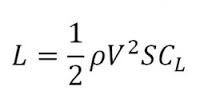 19
FUERZAS AERODINAMICASCD
Las fuerzas de resistencia D, varían  con la velocidad, densidad y ángulo de ataque, pero el coeficiente CD, solo dependerá del ángulo de ataque α.

                     CD= D /q . S
q = Presión dinámica
20
COEFICIENTES AERODINAMICOSPOLAR
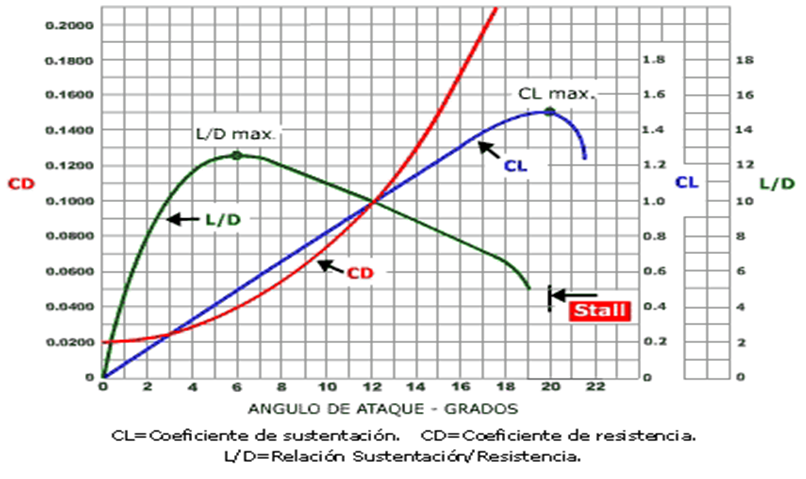 21
SUMARIO
La variación de la sustentación (L) y la resistencia (D) con el ángulo de ataque, es propia de cada perfil  aerodinámico. 
Angulo de ataque crítico, es aquel que produce la mayor sustentación y a partir del cual un aumento del ángulo de ataque (α), NO se traduce en un incremento de la sustentación (L).
El coeficiente de sustentación (CL), es un parámetro que mide básicamente, la efectividad del ala, para convertir la presión aerodinámica en sustentación.
SUMARIO
Un ala típica, puede tener un coeficiente de sustentación (CL)de alrededor de 1.5 sin extender flaps, es muy difícil conseguir un coeficiente mayor de 2.5 incluso, con flaps extendidos.

El coeficiente de sustentación (CL) es una función simple, del ángulo de ataque.

En la sustentación total producida (L), los principales ingredientes son la velocidad (V) y el ángulo de ataque (α).
23
SUMARIO
Para la misma sustentación (L), si la velocidad disminuye el coeficiente de sustentación (CL) debe incrementarse y viceversa.

Para una misma cantidad de sustentación (L), a cada ángulo de ataque (α), le corresponde una velocidad y viceversa.
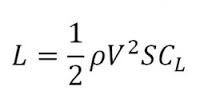 24
PERDIDA DE SUSTENTACION
¡¡EL PERFIL, ENTRA EN PERDIDA A UN CIERTO ANGULO DE ATAQUE (α), NO, A UNA VELOCIDAD DETERMINADA!!
25
ANGULOS DE ATAQUE - α
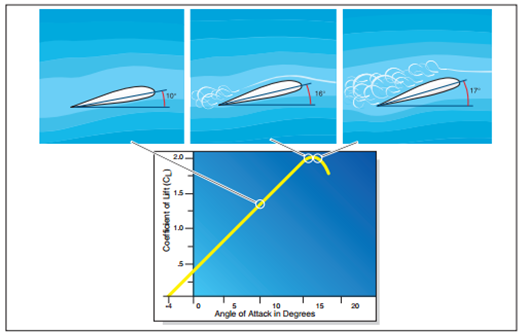 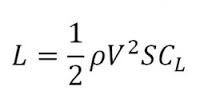 CL: Coeficiente sustentación.
α:  Angulo  de ataque.
PERDIDA (L)
LA PERDIDA, SE ORIGINA EN LA PROXIMIDAD DE AQUELLOS PUNTOS, EN LOS QUE EL COEFICIENTE DE SUSTENTACION LOCAL  CL,  ES MAXIMO.
27
PERDIDA DE CONTROL
Diremos que hay perdida de control, si el avión no reacciona de manera habitual a las ordenes  del  piloto.

Esta evolución, puede desencadenar un TIRABUZON / BARRENA / SPIN / VRILLE.
28
TEMARIO
-EJES DE REFERENCIA.
-VELOCIDADES ANGULARES.
-ANGULO DE ATAQUE.
-COEFICIENTES AERODINAMICOS.
-PERDIDA DE SUSTENTACION.
-TIRABUZON: DEFINICION, TIPOS.
-ENTRADA EN TIRABUZON: PARAMETROS INFLUYENTES.
-SALIDA DEL TIRABUZON: INFLUENCIA DE COMANDOS.
-CONCLUSIONES.
29
TIRABUZON: DEFINICION
Es una evolución a incidencia  elevada,  positiva ó negativa, en la cual las velocidades angulares (p,q,r), alrededor de los tres ejes del avión (X,Y,Z), pueden ser importantes.

En particular, la velocidad angular (r) de guiñada, es muy superior, a las encontradas en vuelo normal.
  Incidencia +: Tirabuzón normal.
  Incidencia - : Tirabuzón invertido.
30
DIFERENTES TIPOS
CALMO.
PICADO.
CHATO Y RAPIDO.
 INVERTIDO.
AGITADO DESORDENADO.
AGITADO ORDENADO.
AGITADO CON PASAJES A INVERTIDO.
NORMAL.
ETC, ETC.
31
ENTRADA EN TIRABUZON
El fenómeno de la entrada  en  tirabuzón es complejo, no existe una explicación  sencilla y fácil.

El estudio de fuerzas aerodinámicas, es difícil.

Por una parte, considerando las incidencias y amplitud de movimientos, nos encontramos en un dominio no lineal de vuelo, siendo complicado tener acceso a todos los  coeficientes  aerodinámicos.
32
ENTRADA EN TIRABUZON
Por otra parte, el estudio en túneles aerodinámicos verticales, está sujeto a precauciones, en razón de la diferencia, que existe entre el túnel y la altitud  del vuelo.

 En efecto, a partir del momento del desprendimiento aerodinámico localizado, que interviene en el fenómeno de la entrada en tirabuzón, la transcripción de resultados del túnel, al vuelo, debe hacerse con mucha prudencia.
33
ENTRADA EN TIRABUZON
SENTIDO DE ROTACION:
Un tirabuzón es a la derecha, si la velocidad angular de GUIÑADA  (r), es a la derecha.

Un tirabuzón es a la izquierda, si la velocidad angular de GUIÑADA  (r), es a la izquierda.

Estas definiciones, se dan con un tirabuzón NORMAL.  (incidencia +).
34
ENTRADA EN TIRABUZON
Timón de dirección a la derecha: Origina, en primer lugar una velocidad de guiñada  (r) a la derecha, y, por otra parte un derrapaje a la izquierda.

La velocidad de guiñada  (r) a la derecha, origina una velocidad de rolido  (p) a la derecha.

Por estas dos razones, el avión parte con rolido a la derecha. Aumenta “α”, del ala derecha que desciende y una disminución de “α”, del ala izquierda que asciende.
35
ENTRADA EN TIRABUZON
Si “α”  del avión es ligeramente superior al CL max .
Esta variación , conduce a un aumento de CL sobre el ala izquierda y una disminución, sobre el ala derecha.
Por lo tanto, el rolido a derecha, se amplifica. Esto permite explicar el movimiento guiñada - rolido, al entrar en un tirabuzón.
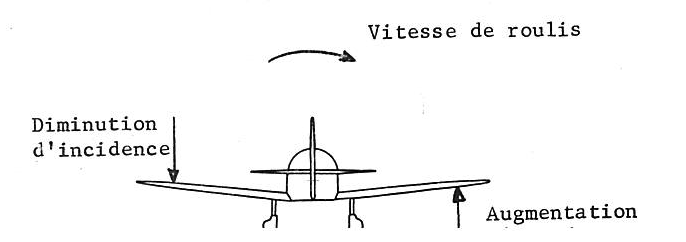 VELOCIDAD DE ROLIDO
DISMINUCION DE α
36
AUMENTO DE α
ENTRADA EN TIRABUZON
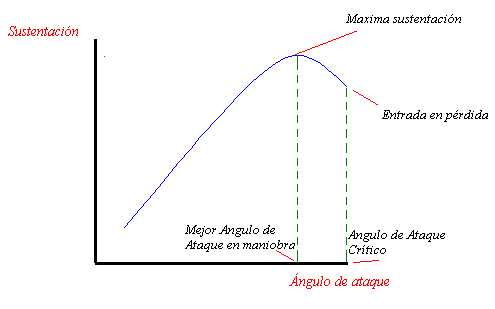 I
D
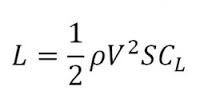 37
ENTRADA EN TIRABUZON
El fenómeno se agrava, debido al elevado “α”.

El avión parte, por lo tanto, con velocidad de guiñada (r) y rolido  (p), en el mismo sentido. Originando una cupla  giroscópica en cabreo, que da como resultado, una tendencia a cabrear el avión.

Esta cupla giroscópica, que tiene tendencia a aumentar el “α” , amplifica el fenómeno descripto.
38
TIRABUZON NORMAL
ROTACION TOTAL
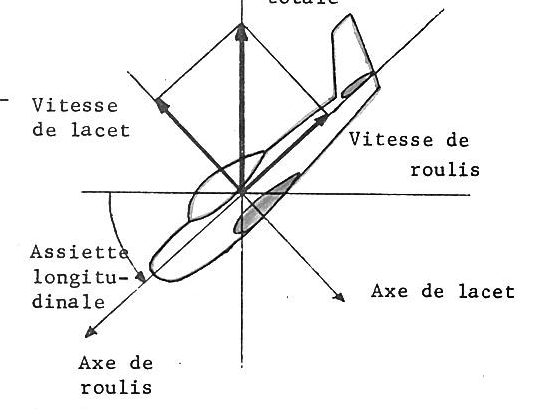 45°
EJE  DE GUIÑADA
45°
EJE  DE ROLIDO
39
TIRABUZON NORMAL
ROTACION TOTAL
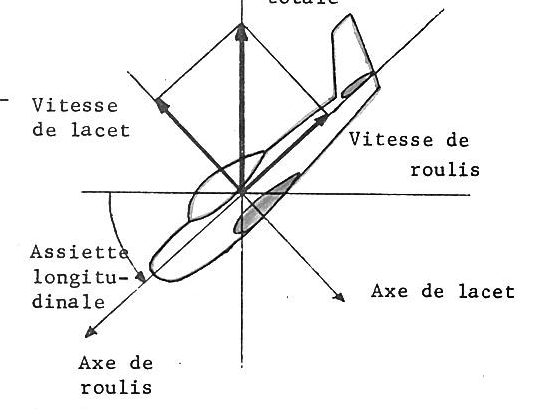 VELOCIDAD DE  GUIÑADA
VELOCIDAD DE  ROLIDO
45°
ACTITUD
LONGITU-DINAL
EJE  DE GUIÑADA
EJE  DE ROLIDO
40
TIRABUZON NORMAL
ROTACION TOTAL
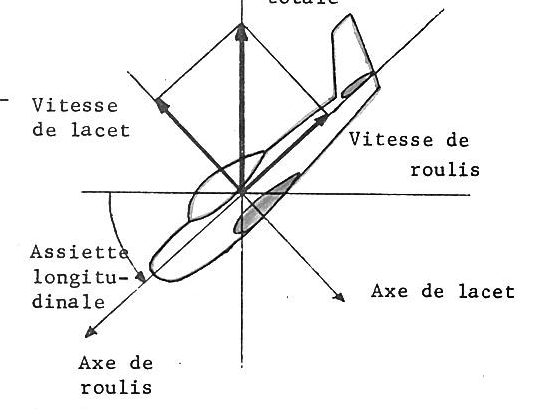 r
p
45°
ACTITUD
LONGITU-DINAL
EJE  DE GUIÑADA
45°
INCIDENCIA
41
ENTRADA EN TIRABUZON
INFLUENCIA  DEL ALERON: Con “α” elevado, podemos originar un tirabuzón, sólo , con aplicación del alerón.
EJ: Comando de alerones, tope a la izquierda, el alerón derecho baja,  produciendo un desprendimiento aerodinámico de capa limite en el ala derecha, menor sustentación (L), por lo tanto, ocasiona una velocidad de rolido  (p) a la derecha, divergente.
ALERON A LA IZQUIERDA………………OCASIONA….
 ROLIDO HACIA LA DERECHA.
42
CONCLUSION
Posición clásica en aviones  de instrucción, de comandos de vuelo, para entrar en un tirabuzón NORMAL:

Comando de Profundidad:  a cabrear.


- Comandos de Dirección y Alerones : cruzados.
43
DESPLAZAMIENTO DE COMANDOS
DIRECCION: La eficacia de  la dirección es variable, depende del tipo de avión/planeador.
En aviones de instrucción, la dirección es relativamente grande, con respecto al avión.

En aviones militares, generalmente , el timón de dirección es pequeño, enmascarado aerodinámicamente por el fuselaje, además de la presencia del / los motores.

Por lo tanto, la eficacia de la dirección, es mucho menor.
44
DESPLAZAMIENTO DE COMANDOS
ALERONES: En la entrada en tirabuzón, el desplazamiento de los alerones  “contra”, (el sentido de giro) tiene un marcado  efecto  pro - tirabuzón.
PROFUNDIDAD: Es evidente que para entrar en tirabuzón, es necesario accionar el timón de profundidad a ”cabrear”, para obtener “α” elevados.
La posición de la profundidad, puede enmascarar el flujo aerodinámico del timón de  dirección.
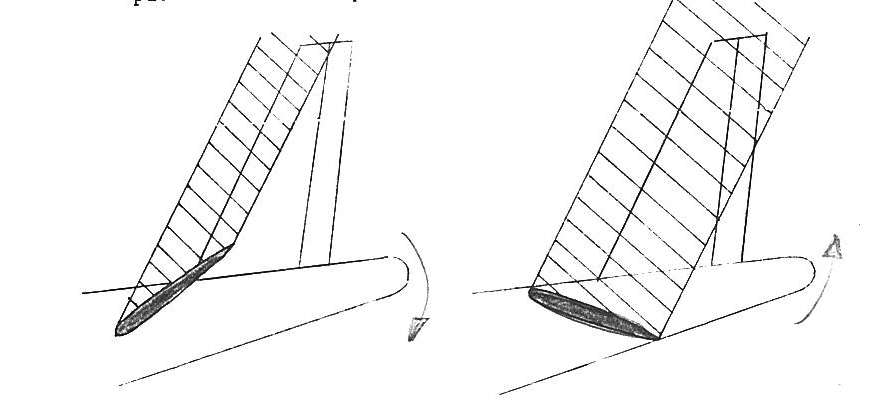 45
TIRABUZON  NORMAL CALMO
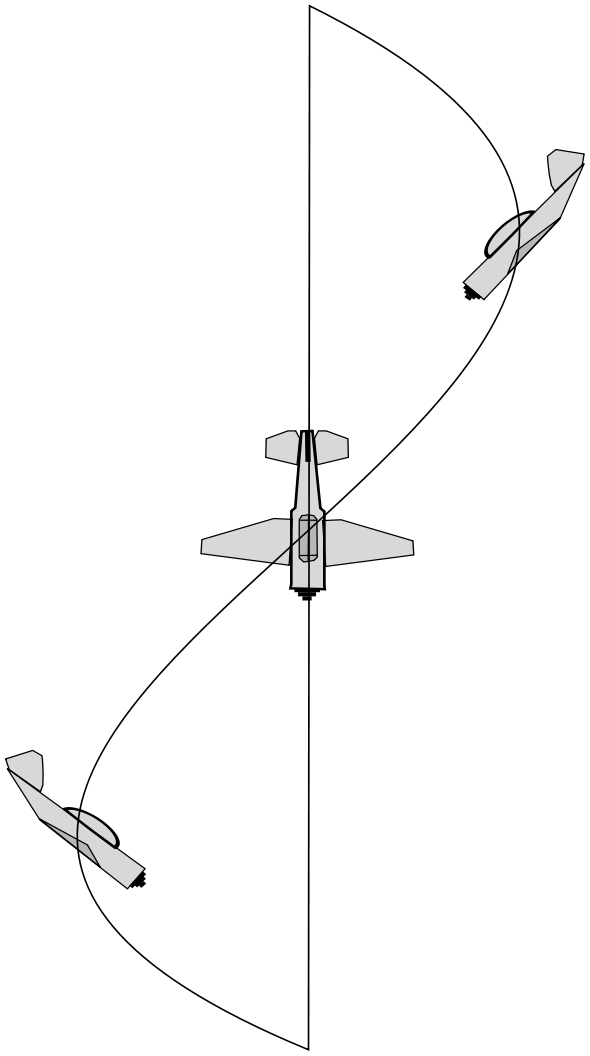 45 °
ACTITUD
LONGITUDINAL
r= 25 °/seg
46
TIRABUZON CHATO
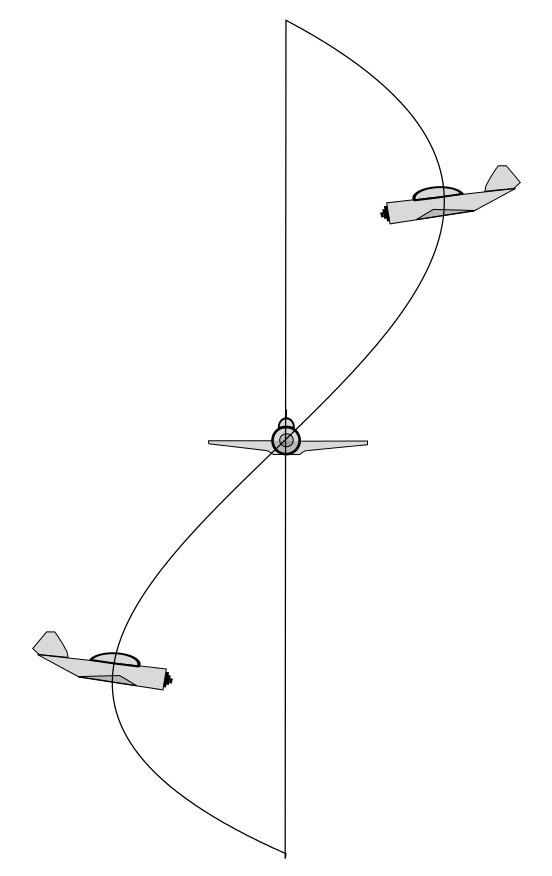 ACTITUD
LONGITUDINAL
20 °
r= 60 °/seg
47
TIRABUZON  INVERTIDO
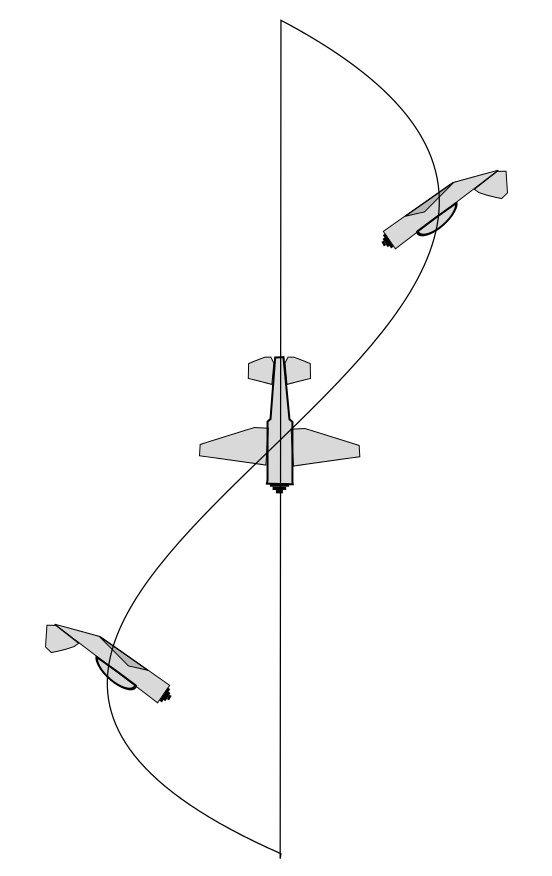 ACTITUD
LONGITUDINAL
30°
r= 30 °/seg
48
En las próximas presentaciones analizaremos las velocidades angulares características del tirabuzón/barrena, y los desplazamientos de comandos de vuelo, de un avión “instrumentado” para el estudio de la maniobra, durante el desarrollo de la misma.
49
1 mm = 1 seg
Velocidades angulares: p, r
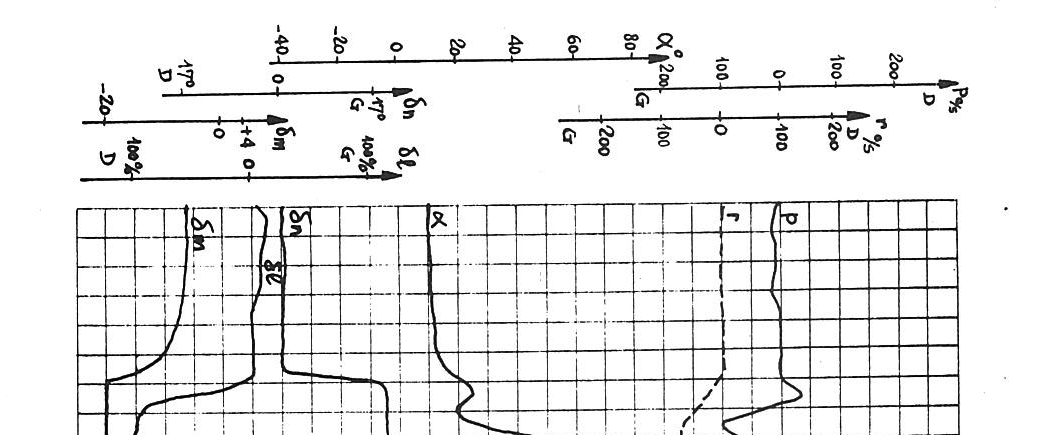 Actitud  longitudinal
G: Izquierda
D: Derecha
Desplazamientos  de comandos  de vuelo:
δ l: alerones
δ m: profundidad
δ n: dirección 
(p, q, r)
TIEMPO
50
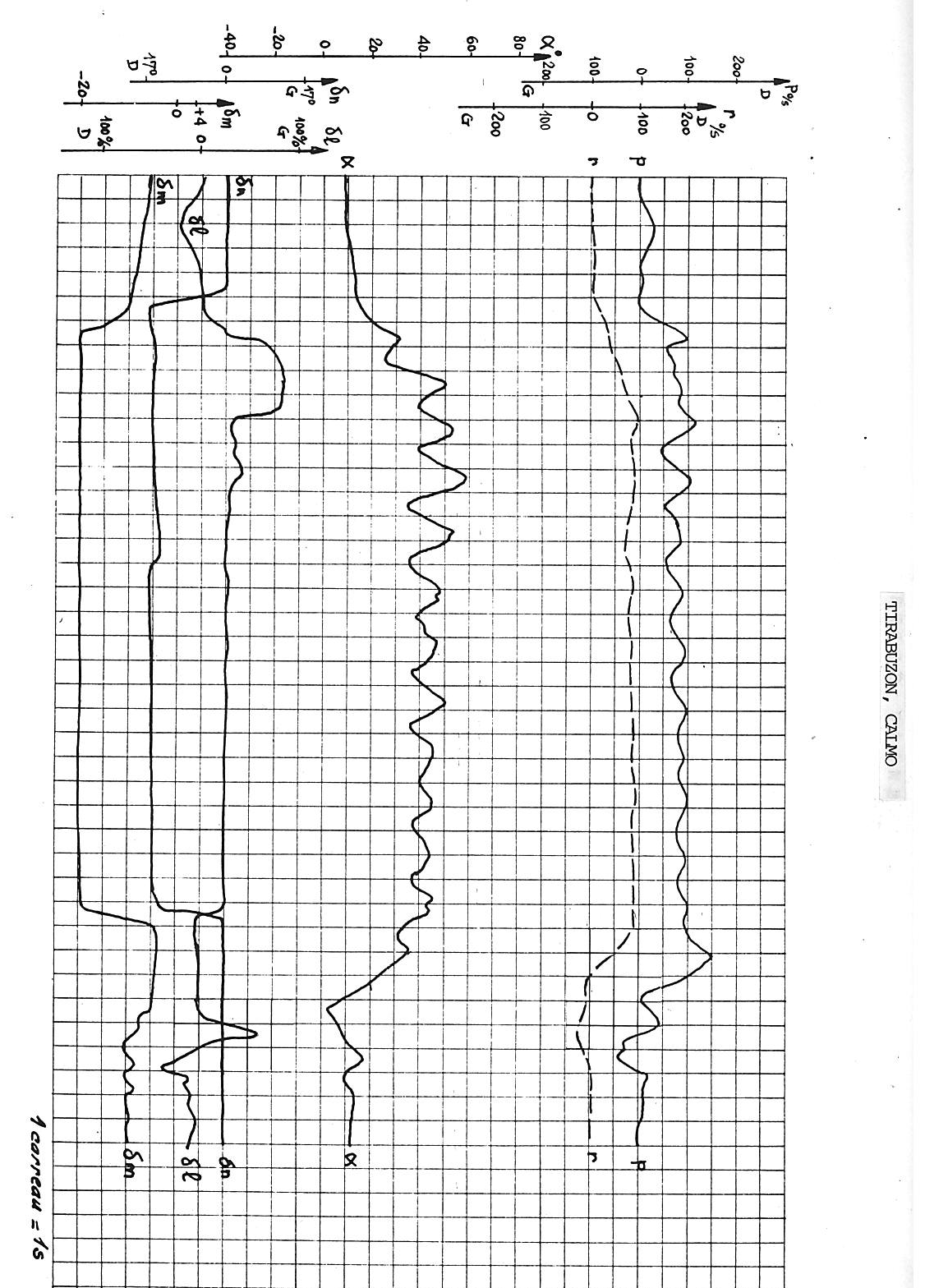 TIRABUZON  CALMO
TIEMPO
1 mm = 1 seg
51
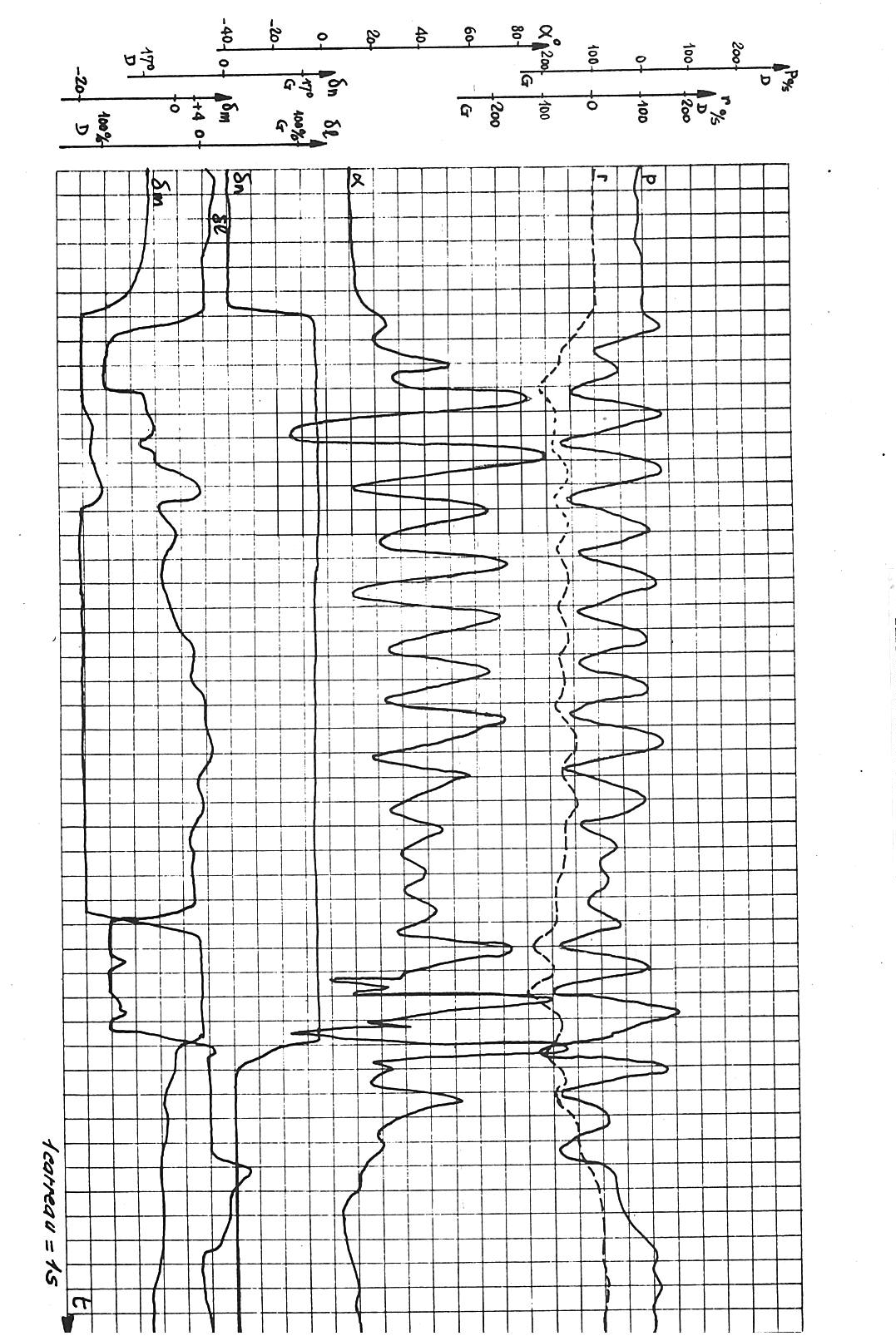 TIRABUZON  SEMI-AGITADO
TIEMPO
1 mm = 1 seg
52
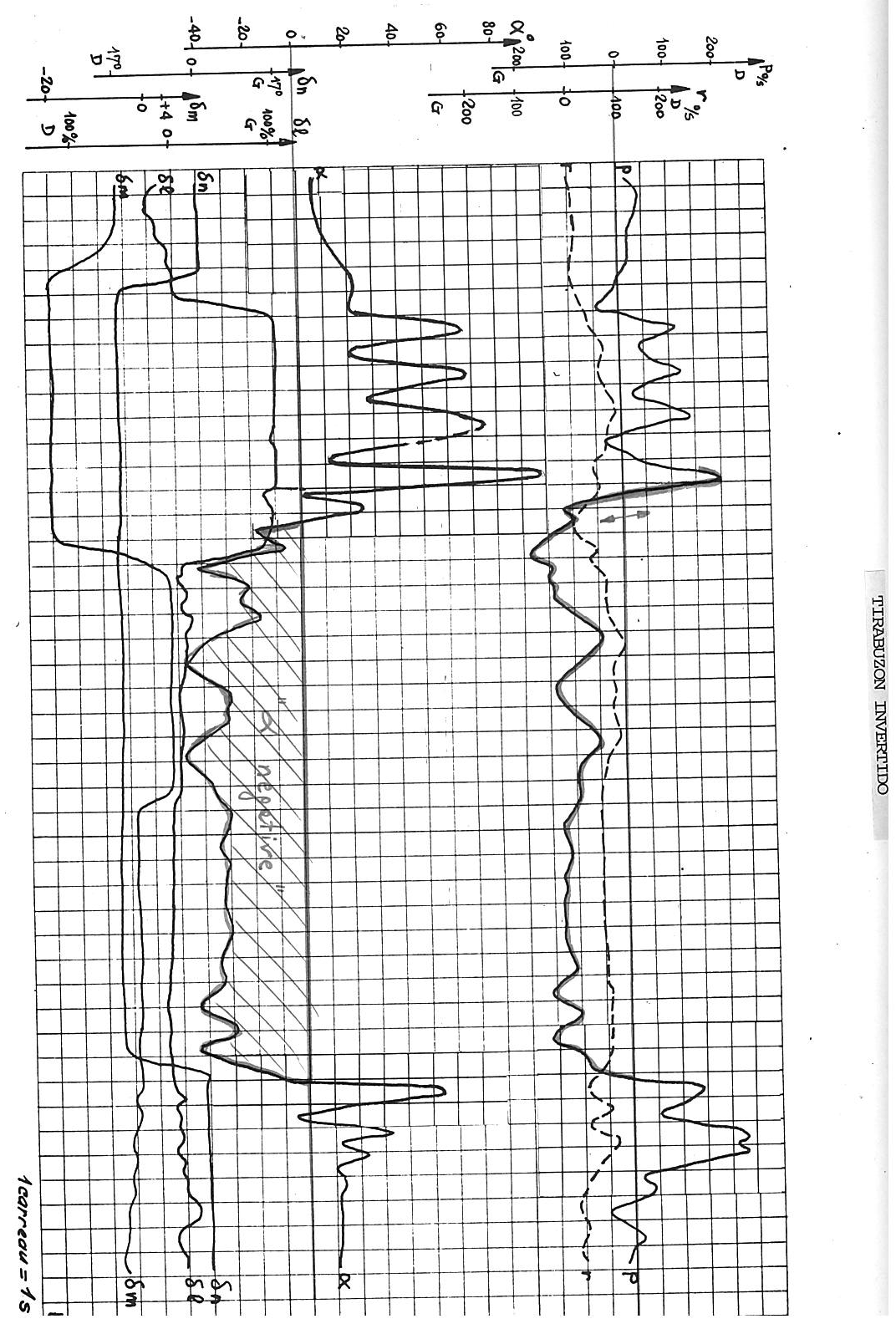 TIRABUZON  INVERTIDO
53
1 mm = 1 seg
PARAMETROS INFLUYENTES
CONFIGURACION: Ninguna conclusión “general” se puede dar sobre la influencia de la configuración, como ser flaps, aerofrenos, posición del tren de aterrizaje  (depende del tipo de aeronave).

De una manera general, los flaps tienen un efecto casi nulo ó ligeramente desfavorable.
54
PARAMETROS INFLUYENTES
CENTRAJE: Es sin duda el único parámetro que influye en el tirabuzón.

El centraje atrasado, tiene un efecto “pro” tirabuzón. Puede ser mayor ó menor el efecto, pero siempre desfavorable.

Si el centraje está muy adelantado, la entrada en tirabuzón  a veces puede ser  imposible.

INERCIA: Es variable, según el tipo de avión.
55
PARAMETROS INFLUYENTES
ASIMETRIA DE MASA: Aunque pequeña, hay riesgo de obtener  tirabuzones  chatos y mas severos.

ASIMETRIA AERODINAMICA: Los resultados son variables, pudiendo resultar un tirabuzón chato incontrolable, ó en otros casos, esta asimetría no representa consecuencias  importantes.

ALTITUD:  Para el inicio de la maniobra, está relacionada con la seguridad, en aviones ligeros la diferencia de altitud, puede estar entre 10.000 pies y 3.000 pies. 
Esta diferencia de altitud/presión atmosférica,  (7.000 pies) no  es significativa para el tirabuzón.
56
PARAMETROS INFLUYENTES
VELOCIDAD: Cuanto más elevada es la velocidad (Vi) del avión, mas rápido se instala el tirabuzón, debido a la eficacia de los comandos de vuelo.

Sobre determinados aviones, si la velocidad de lanzamiento es muy baja, resulta muy difícil entrar en tirabuzón.

MOTORIZACION: La cupla giroscópica,  del motor, es muy importante e influyente, puede explicar las diferencias que se pueden encontrar entre un tirabuzón a la derecha, ó izquierda.
57
SALIDA DEL TIRABUZON
El tirabuzón es en la mayoría de los casos, una situación de vuelo inhabitual para los pilotos. 
Puede llegar a la desorientación, y hacer perder parte de los sentidos.
Por lo tanto, es fundamental que la “consigna de salida” del mismo, sea extremadamente simple y fácil.
El desplazamiento de un sólo comando de vuelo, es satisfactorio, dos desplazamientos es el máximo, para asegurar  una correcta  salida de la maniobra.
Los comandos aplicados, se deben “mantener” hasta que haya finalizado el tirabuzón. Moverlos, enmascara y prolonga la salida.
58
INFLUENCIA DE LOS COMANDOS SALIDA
DIRECCION: Para un tirabuzón “normal”, en aviones livianos, la dirección “contra”  el sentido de rotación, es siempre eficaz para la salida.

La velocidad angular, característica del tirabuzón es la “guiñada” (r), por lo tanto, hay que reducir esa velocidad angular, con la aplicación del timón de DIRECCION.
59
INFLUENCIA DE LOS COMANDOS SALIDA
ALERONES: El efecto anti-tirabuzón, se logra con la aplicación del  alerón  a “favor”, de la maniobra.

Ej: Tirabuzón, normal por derecha, ALERON  a la DERECHA.

Esta aplicación de comando, contribuye a disminuir la velocidad  angular  de guiñada (r).
60
INFLUENCIA DE LOS COMANDOS SALIDA
PROFUNDIDAD: La aplicación de la profundidad, es muy variable, depende del tipo de avión. 

La aplicación del comando, puede variar de pleno cabreo a pleno picado, depende del enmascaramiento que produce sobre el timón de dirección del avión.
61
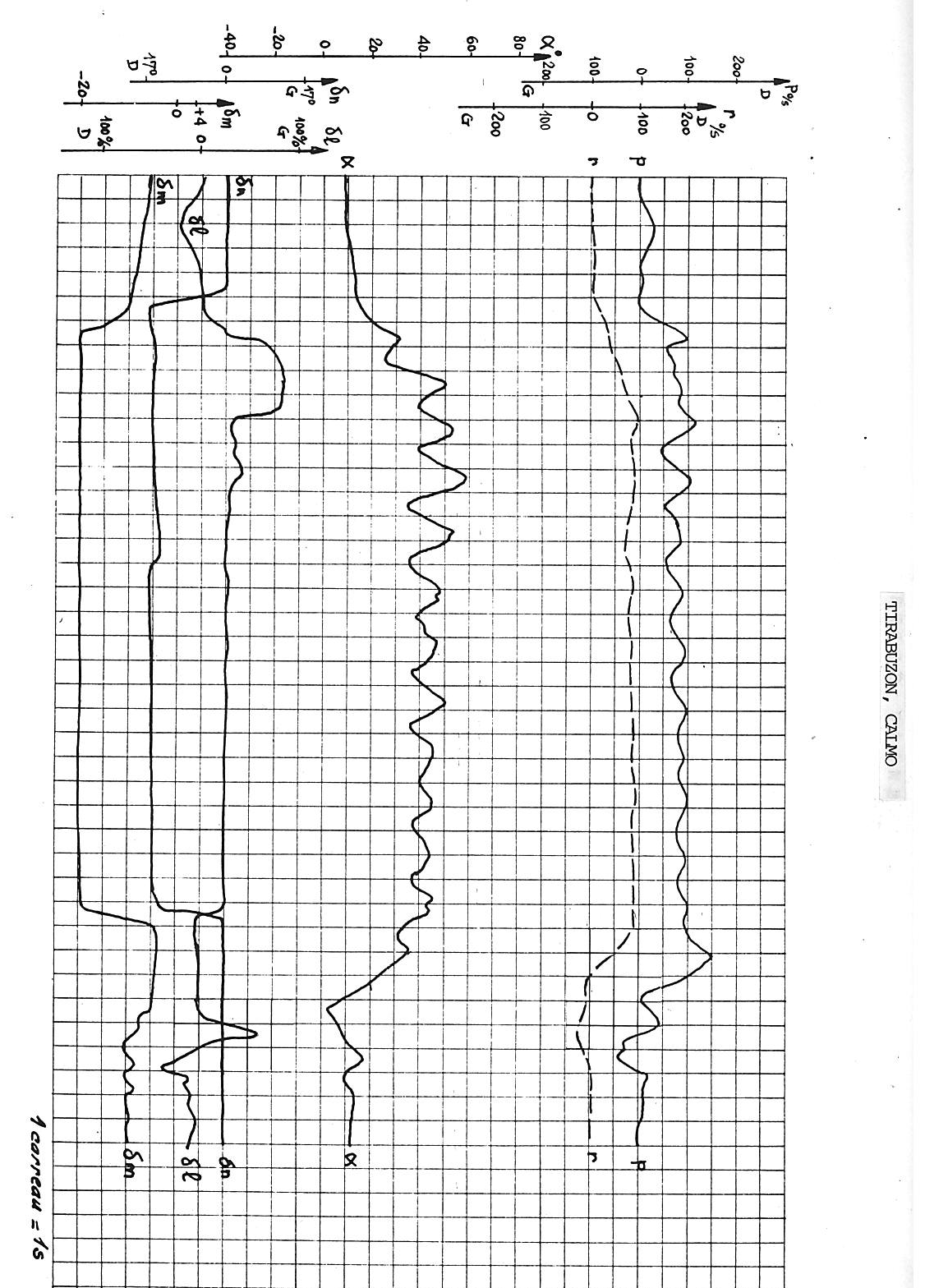 TIRABUZON  CALMO
SALIDA TIRABUZON
Velocidades angulares: p-r
Actitud longitudinal
Desplazamientos  de comandos  de vuelo.
62
TIEMPO
CONSIGNAS DIVERSAS
CONFIGURACION: La mejor conocida, desde el punto de vista de los ensayos en vuelo, es la configuración LIMPIA.

Por lo tanto, en caso de iniciarse un tirabuzón en configuracion “sucia”, inmediatamente entrar flaps, tren de aterrizaje, a fin de aproximarse a una condición conocida/ensayada, para salir de la maniobra.
63
CONSIGNAS DIVERSAS
MOTORIZACION: En aviones a hélice, depende del sentido de rotación  del tirabuzón.

No es lo mismo, hacer un tirabuzón  por la Izquierda, que por Derecha.

Normalmente, se recomienda motor  “reducido”.
64
SEGURIDAD
Para aviones de instrucción, la velocidad vertical, en tirabuzón estabilizado, varia de 20 m/s a 50 m/s (4.000 a 10.000 ft/min , aproximadamente).

La perdida de altitud en la restablecida, después de la toma de control del avión, depende de la altitud del avión a la salida y sobre todo, de la manera como el piloto realice la restablecida.

Para aviones ligeros, la perdida de altura, en la restablecida , es del orden de los 500 a 1.000 pies.
65
CONCLUSIONES
DEFINICION:

El tirabuzón, es una evolución a incidencia  elevada,  positiva ó negativa, en la cual el derrapaje y las velocidades angulares, alrededor de los tres ejes del avión, pueden ser importantes.

En particular la velocidad angular de guiñada (r), es considerablemente superior, a aquellas encontradas en  vuelo normal.
66
CONCLUSIONES
1) LA VELOCIDAD ANGULAR CARACTERISTICA DEL TIRABUZON, ES LA DE GUIÑADA (r).

2)  PARA SALIR DEL TIRABUZON LA VELOCIDAD DE GUIÑADA  ( r), DEBE  DISMINUIR.

3) LA CONFIGURACION “LIMPIA”, ES LA MAS ESTUDIADA  AERODINAMICAMENTE.

4) PARA EVITAR LOS EFECTOS DE LA HELICE, REDUCIR  SIEMPRE  EL  MOTOR.
67
CONCLUSIONES
5)  SIEMPRE, LA SALIDA DEL TIRABUZON, ES CON NARIZ ABAJO Y CON VELOCIDAD ANGULAR DE ROLIDO (p) SUPERIOR , A LA VELOCIDAD DE GUIÑADA (r) .

6)  AL COLOCAR LOS COMANDOS DE VUELO PARA     LA “SALIDA”, MANTENERLOS , HASTA QUE SE DETENGA LA ROTACION, LUEGO CENTRAR LOS COMANDOS. 

7)  SEGUIR ESTRICTAMENTE, LO ESTABLECIDO EN EL MANUAL DE VUELO, PARA LA “SALIDA” DEL TIRABUZON.
68
CONCLUSIONES
8) ANTES DE PRACTICAR LA MANIOBRA,                      “REPASAR” Y/O “ESTUDIAR” LOS PROCEDIMIENTOS DESCRIPTOS  EN EL  MANUAL  DE VUELO.

9) ES FUNDAMENTAL PARA LA “SALIDA”, DETERMINAR EL SENTIDO DE GIRO DEL TIRABUZON  (I - D).
69
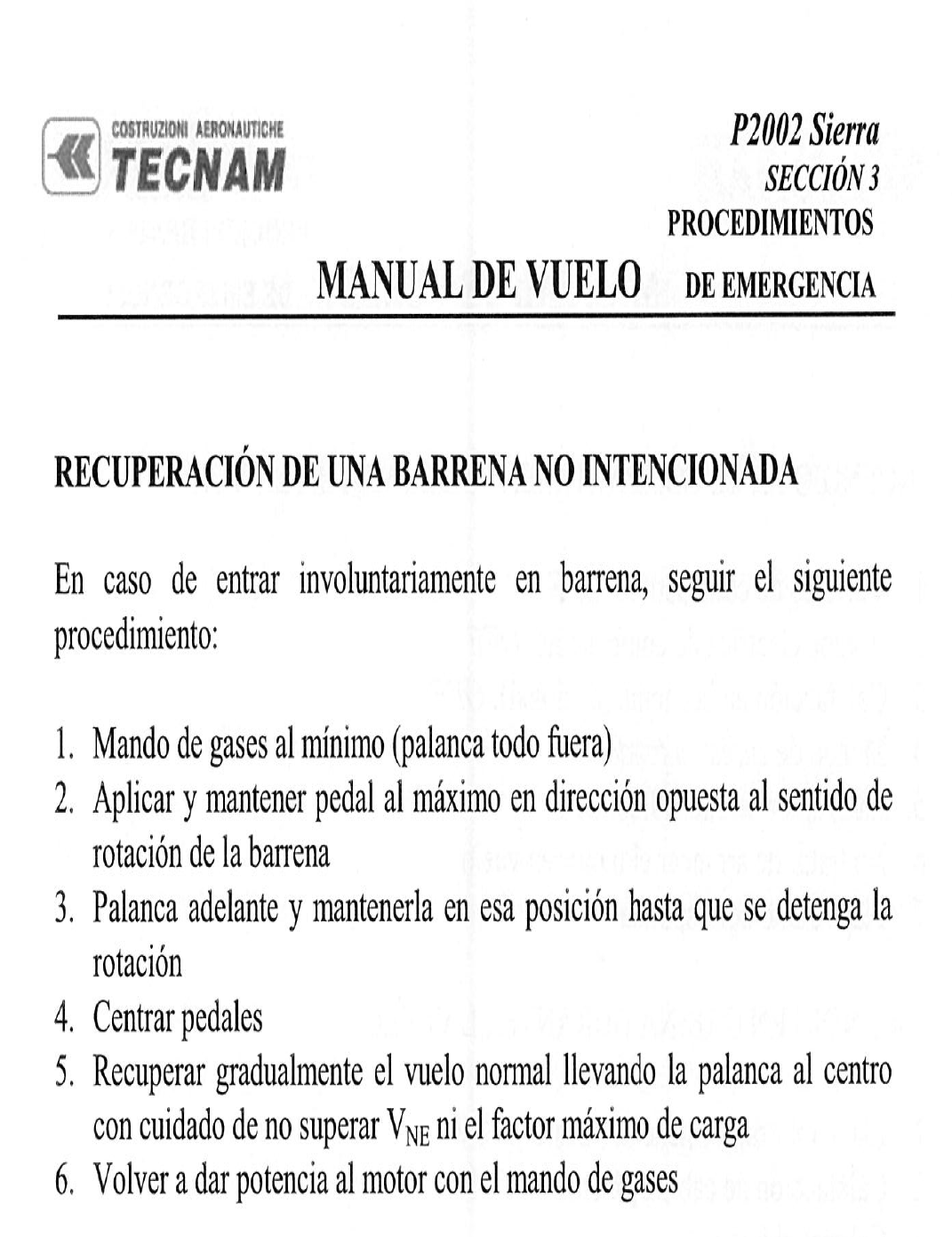 70
PA -38 TOMAHAWK
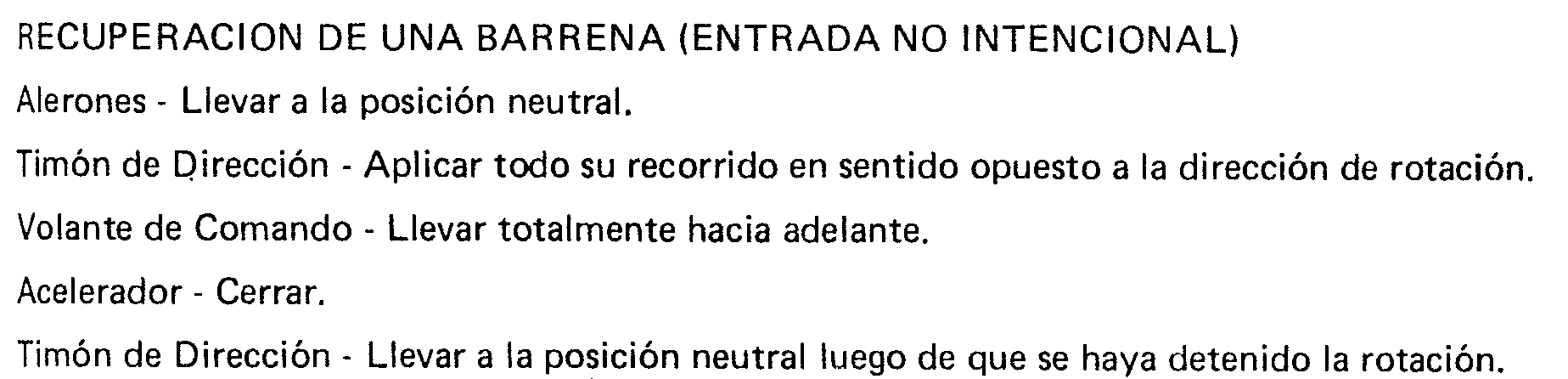 71
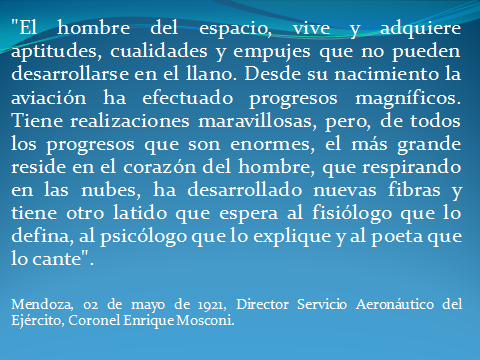 72